Thriving in a Matrix Organization
Beth Giesbrecht, P.M.P.
bgiesbrecht@unomaha.edu
Offered by:
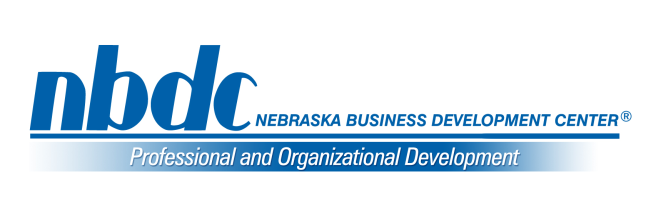 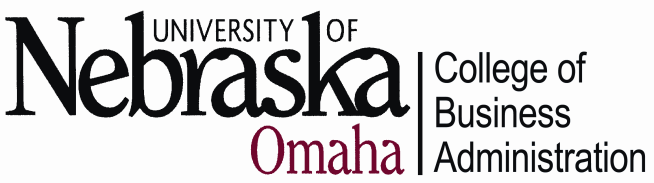 NBDC is an outreach program of the University of Nebraska Omaha's College of Business. We work with businesses: instructing and mentoring in project management, leadership, and technology to help make each employee more productive.
Delivered by:
Beth Giesbrecht, Bachelor in Ed., P.M.P.
Projects: Intel PMO, Web sites, Volunteers in education
bgiesbrecht@unomaha.edu 
Copyright© NBDC through the University of Nebraska at Omaha. All Rights Reserved.
What is a matrix?
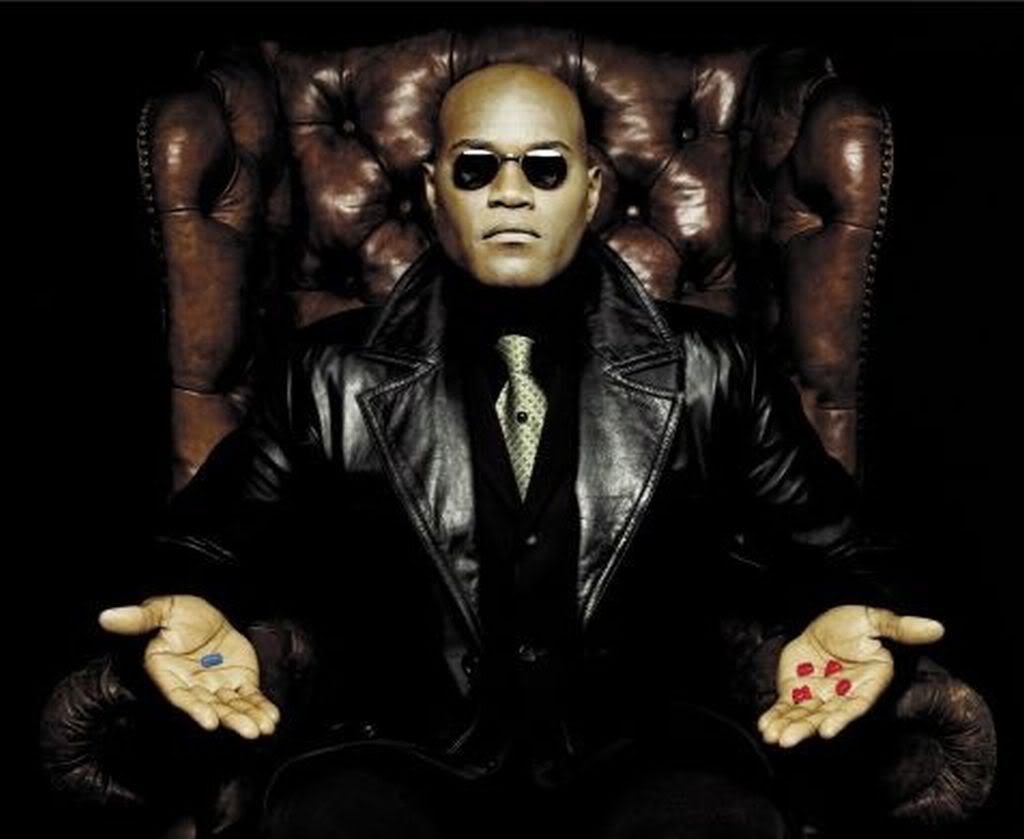 [Speaker Notes: Ask for some of them to report back out]
What is a matrix?
Talk at your table – how would you define “matrix”?
[Speaker Notes: Ask for some of them to report back out]
“A  ‘mixed’ organizational form in which normal hierarchy is ‘overlaid’ by some form of lateral authority, influence or communication… there are usually two chains of command, one long functional lines and the other along project lines.”
Larson and Gobeli (1987)
“The biggest mistake people in matrix situations? Assuming they can’t do anything about it.”
Executive Coach
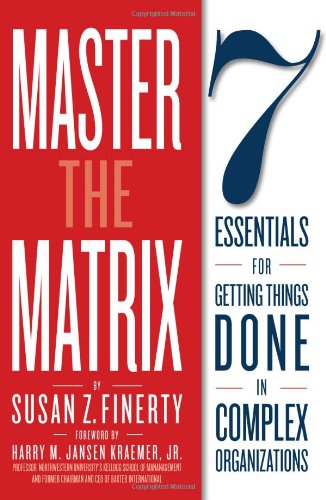 Matrix
Start with
All this requires you to
To get
Source: Master the Matrix by Finerty
Partnerships
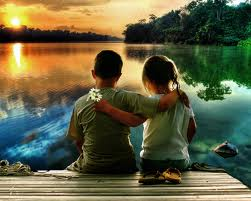 They don’t have to all be  close
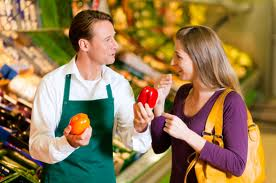 They could just be amiable
Matrix Essential 1: Partnerships
There are different levels of partnerships required in matrix organizations – depending on business need
What do those words mean to you?
Source: Master the Matrix by Finerty
Matrix Essential 1: Partnerships
Complete the Partners Worksheet on page 1 of your handout.
For one of those partnerships, complete the Do You Have the Right Fit assessment on page 2.
Any thoughts coming out of this partnerships section?
Source: Master the Matrix by Finerty
Matrix Working through the Essentials
We will split into 6 teams. Each team will beassigned a Matrix Essential:
Essential 2: Align Goals 
Essential 3: Clarify Roles 
Essential 4: Decisions 
Essential 5: Influence 
Essential 6: Communication 
Essential 7: Meetings 
Your assignment is to think through a work situation where this essential’s guidelines might be used or not used. It could be an actual situation or a fictional one. Be prepared to debrief your essential to the group.
Matrix Essential 2: Align Goals
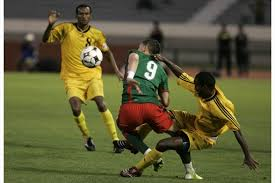 Source: Master the Matrix by Finerty
Matrix Essential 3: Clarify Roles
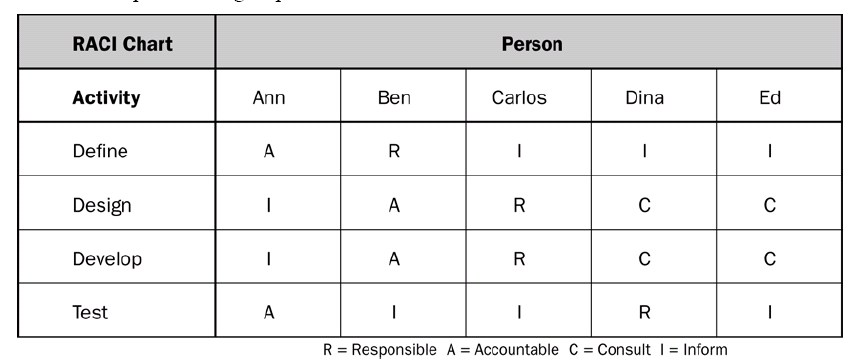 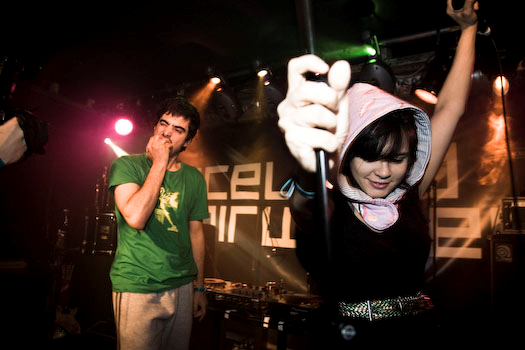 Matrix Essential 4: Getting Decisions Made
Source: Master the Matrix by Finerty
Matrix Essential 4: Getting Decisions Made
Source: Master the Matrix by Finerty
Matrix Essential 5: Flex Your Influence Muscle
→
→
→
Source: Master the Matrix by Finerty
Matrix Essential 5: Flex Your Influence Muscle
→
→
→
→
→
→
→
→
Source: Master the Matrix by Finerty
Matrix Essential 6: Communicate without Assumptions
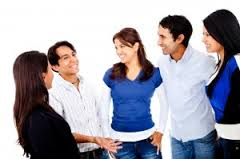 Source: Master the Matrix by Finerty
Matrix Essential 7: Treat Meetings Like They Matter
→
→
→
→
Source: Master the Matrix by Finerty
Thank You !
Book give away
Beth Giesbrecht bgiesbrecht@unomaha.edu
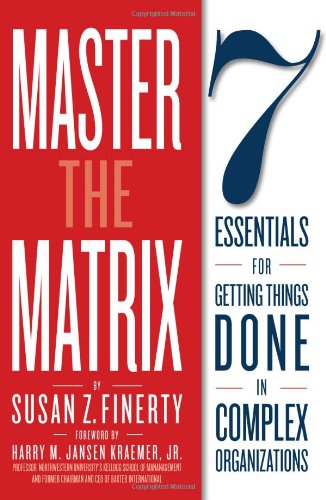